Ayudas de escritura
Hans Le Roy
Odisee Bruselas
hlrnet.com/sites/bet
1
[Speaker Notes: Esta presentación es modular: no todo interesa en la misma medida, pero sobre todo: quiero dar espacio a preguntas o puntos de interés particulares.]
Plan
Escribir en Word
Colaborar en documentos
Apoyo lingüístico
2
Tipos de texto
TFE
Textos colaborativos
Hojas de trabajo
3
Apoyo lingüístico
Corrector ortográfico
Sinónimos e ideas afines
Colocaciones
4
Apoyo técnico
Texto oculto
Fragmentos – elementos rápidos
Dividir la ventana
Control de cambios
Comparar las versiones
5
Evitar las trampas
Cosas que hacer
Cosas que evitar
6
Colaborar
Onedrive
Onenote
7
Textos largos
Indices
Listas de ilustraciones
8
Publicar en línea
Una bitácora
Ejemplos: tapas, los Erasmus, ecs
9
Wordpress
Páginas y posts
Tags
RSS
10
Preguntas frecuentes
Paginación a partir de cierta página
Crear sección
Insertar salto de sección
Desvincular de la sección anterior
Alinear izquierda – centro – derecho en un párrafo?
Usar una tabla
11
Tablas
Insertar
Poner el marco en blanco
Text wrapping / ajuste del texto: el flujo del texto alrededor
Añadir tabla con tabulador
Se puede combinar con la próxima fila > (keep with next/ conservar con el siguiente )
Header row/fila de encabezado: los campos se repiten
12
Tablas
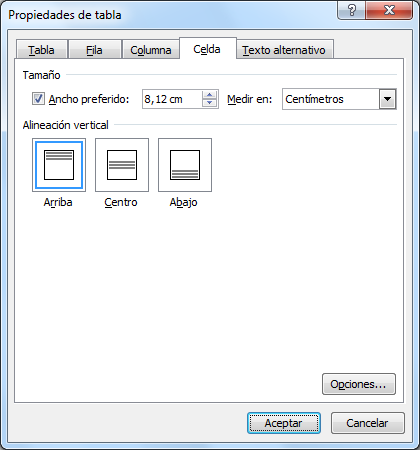 Se pueden combinar celdas
Alineación vertical
13
Ilustraciones en tablas
Posicionar elementos los unos con respecto a los otros
Agrupar elementos para desplazarlos juntos
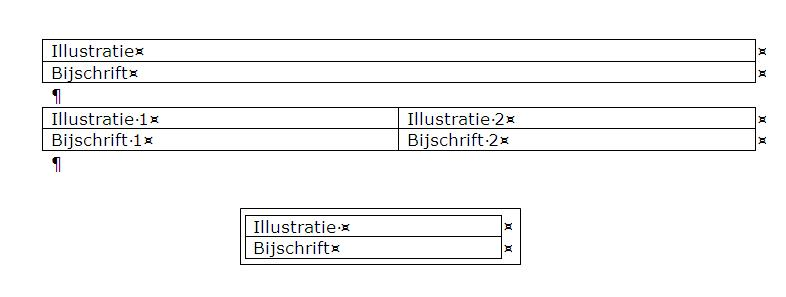 14
Posicionar verticalmente
Insert, Text box
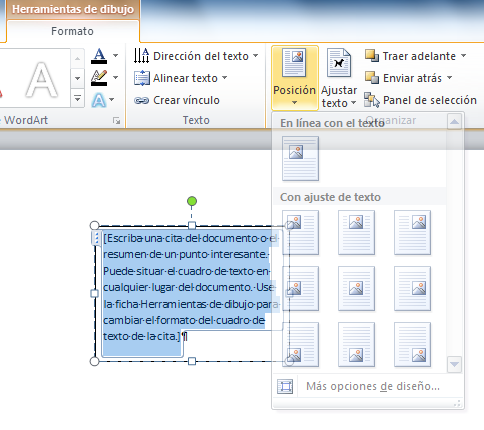 15
Autocorrección
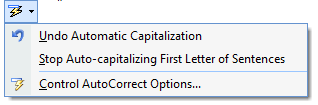 Word puede automatizar ciertas cosas
Fracciones
Enlaces
Errores tipográficos frecuentes
La autocorrección de Word se usa en Excel y Powerpoint
En las opciones
El relámpago indice una autocorrección
16
Opciones > Revisión
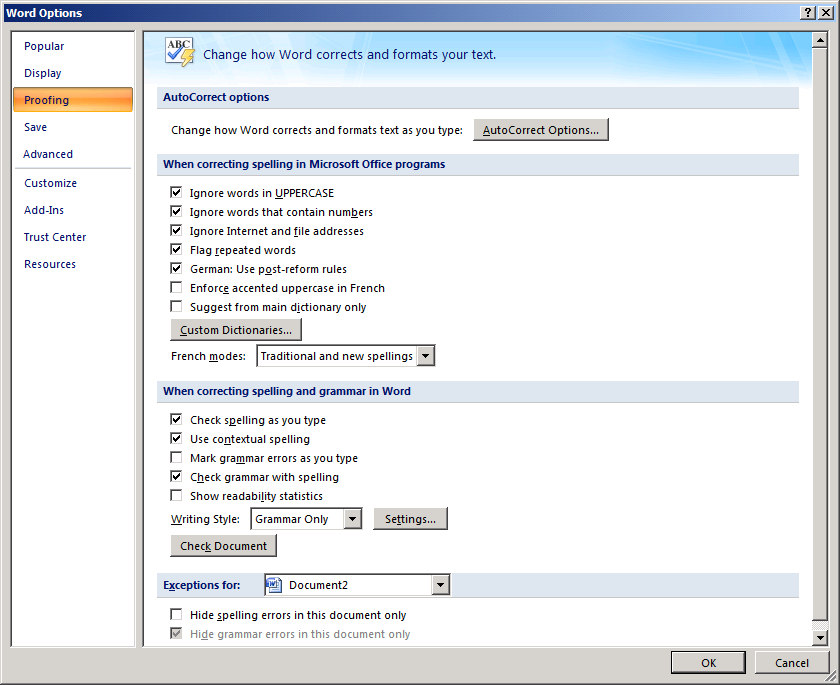 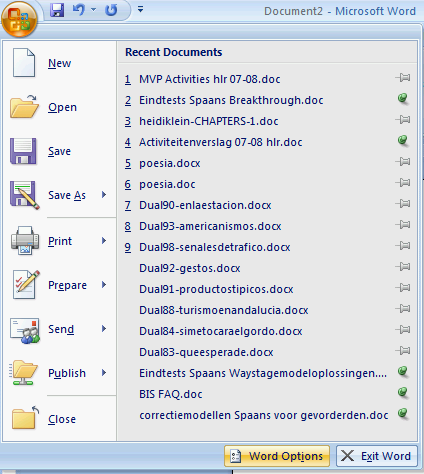 17
Opciones de autocorrección
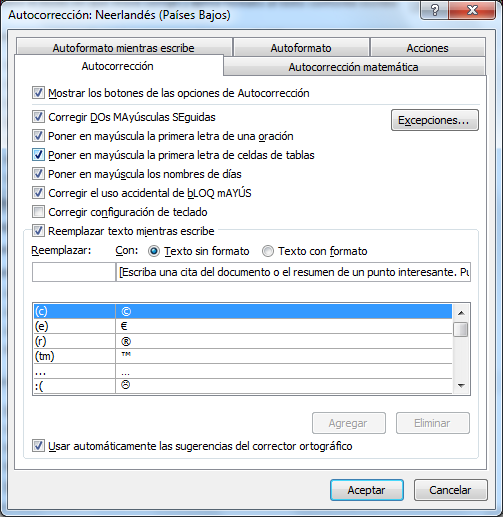 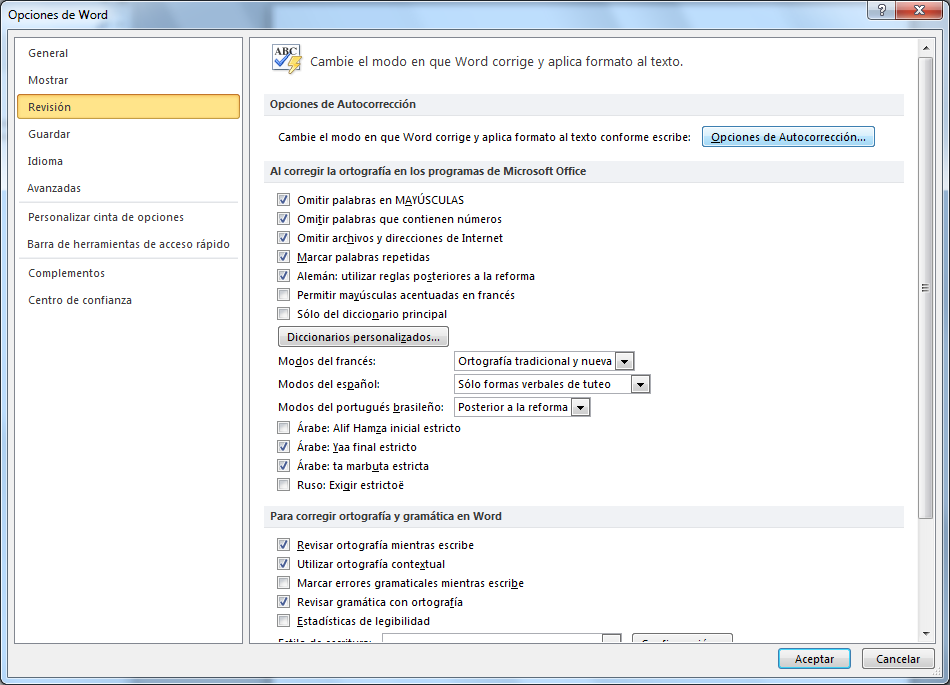 18
Autoformato
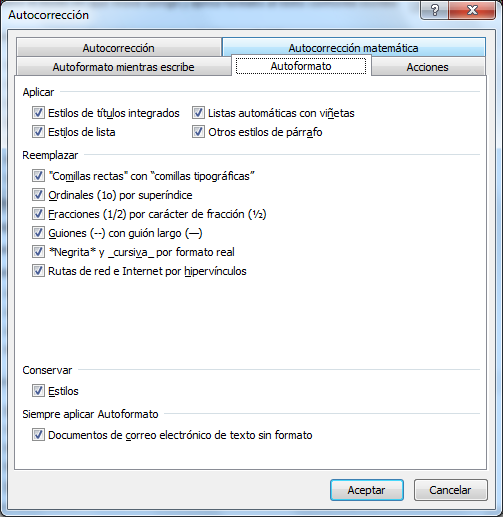 19
Fragmentos/ bloques de creación
Definir
Entrar el texto
Seleccionar
Alt+F3
Definir nombre
Usar
Poner nombre 
Presionar F3
20
Revisar, Control de cambios
Indicaciones en color de los cambios
Color adaptable
Se pueden aceptar (o rechazar) los cambios uno por uno o todos juntos
Varias maneras de visualizar los cambios
21
Si no se guardaron cambios
Comparar documentos

Evitar que haya cambios guardados en la versión final

FINAL es una vista, y no previene catástrofes
22
Word: Revisar
Proofing: ortografía
Comentario
Marcar cambios
Comparar
Proteger
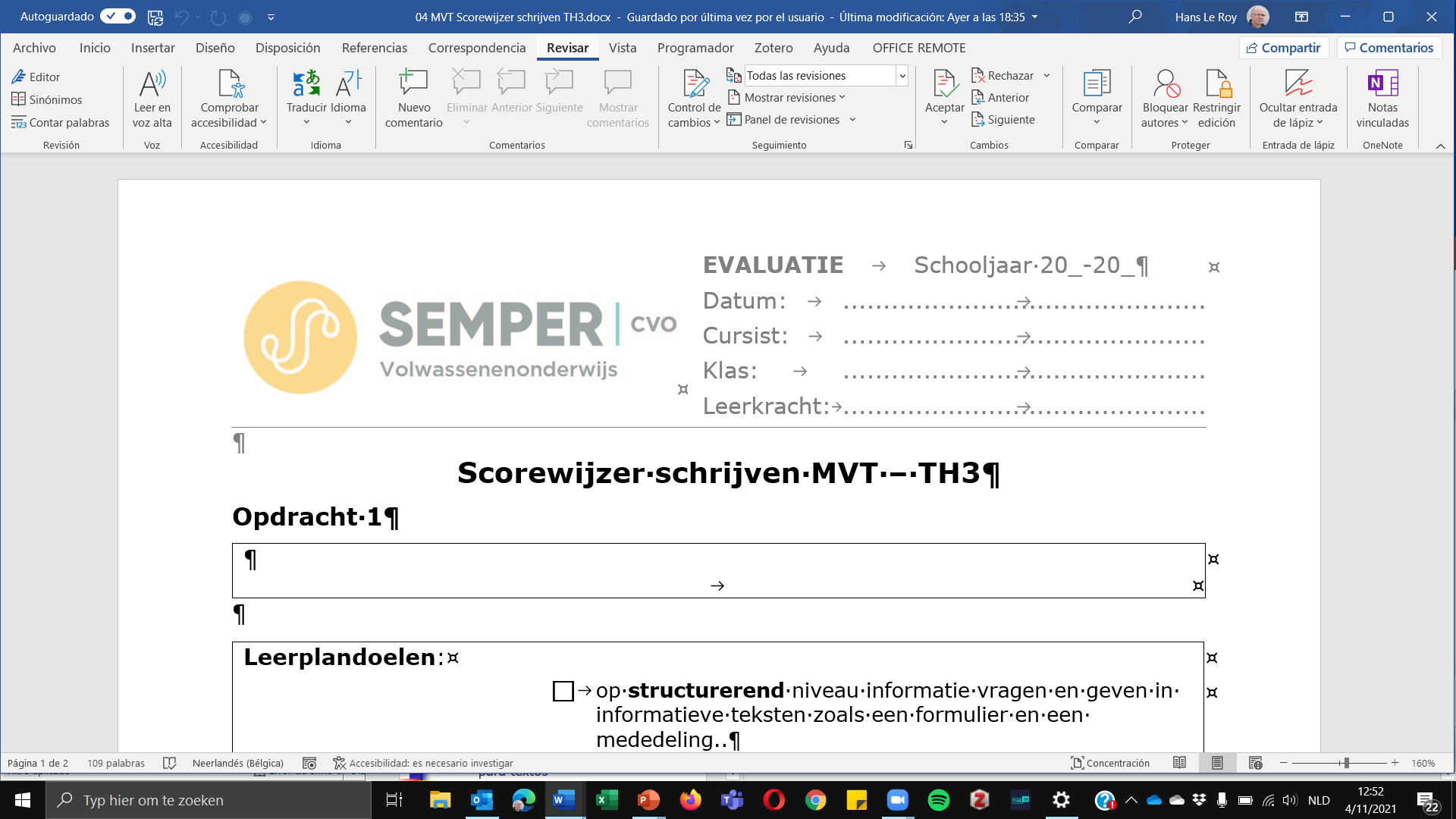 23
¿Dibujar?
Dentro de Office
SmartArt
Herramientas en línea
Gliffy.com
Genial.ly
Google drive
Más: www.hlrnet.com 
Cómics – PIXTON y otros
Infográficos (infographics) – CANVA.com y más
Líneas de tiempo (timelines) – TIME.graphics y más
24
PDF
Documentos PDF
Leer con Acrobat Reader o Foxit
En principio imposible de cambiarlos
Para fabricar:
Instalar una impresora virtual  (imprimir = guardar como PDF) – p.ej. PDF Creator -
Si no www.hlrnet.com
Monter / desmontar
	merge and split pdf
PDF > texto: 
Word
Smallpdf.com
25
Varios
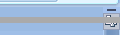 Hyphenation: separación automatizada a final de renglón, muy útil en caso de justificación
Se puede separar la ventana en dos vistas separadas
Word 2007+: módulo bibliográfico
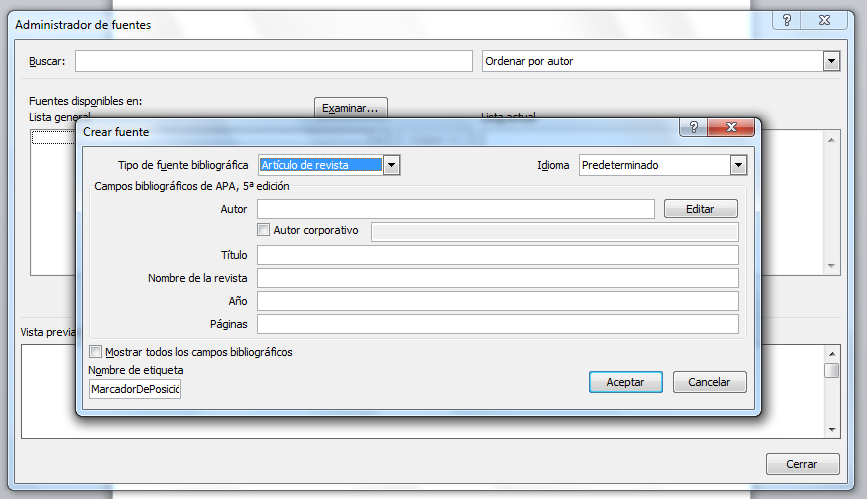 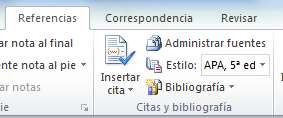 26
Varios
Tabla de contenido
Basado en el maquetaje de texto Heading1, Heading2, …
Insertar bajo References
Ctrl+clic en un ítem para saltar a la parte en cuestión
Actualizar: clic derecho, punto de exclamación rojo
27
Varios
Perfil para el texto explicativo de ilustraciones > keep with next
En el perfil de los títilos, prever espacio blanco antes y después, y empezar en página nueva
¿Añadir páginas a las referencias? Clic derecho
28
Do’s y dont’s: antidesliz para textos
29
[Speaker Notes: Do’s en dont’s: antislip voor Word-teksten]
El problema…
El texto se desplaza
Imprimo y …
Añado algo y …
Cambio el tipo y …
30
Nunca nunca…
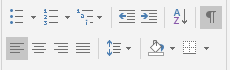 Dos o más espacios
Un tabulador
Dos o más tabuladores
Una tabla
Dos o más entradas
Final de página
Caja de texto para posición vertical
Keep with next: guardar con el párrafo siguiente
Sangría invertida
Cifro/símbolo + tabulador + texto
Ctrl+T
Y por lo demás: estilos
31
Pistas 1
Espacio duro (ctrl+may+espacio) ante %
Evitar edición manual de la tabla de contenidosl
Cambiar los estilos TOC1, TOC2 etc.
Títulos
En estilos
Con espacio delante y detrás
En una página nueva si se aplica
Justificado? -> page layout, hyphenation, automatic
32
Pistas 2
Tablas: keep with next conservar con el siguiente // header row / fila de encabezadi
¿Texto al lado de una ilustración? ¡Tabla!
Títulos: keep with next / conservar con el siguiente, page break before/salto de página anterior, space before/espacio anterior
33
Textos largos
34
[Speaker Notes: Word: Werken met lange teksten]
Para empezar
Ventana de navegación
Separar ventanas en dos
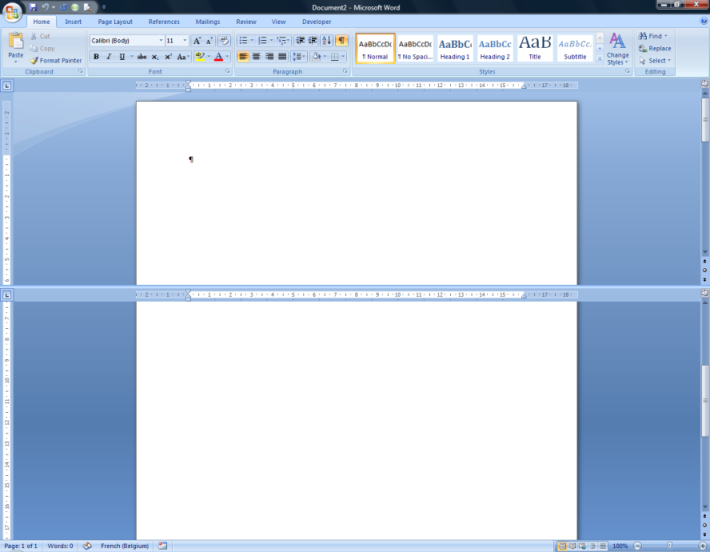 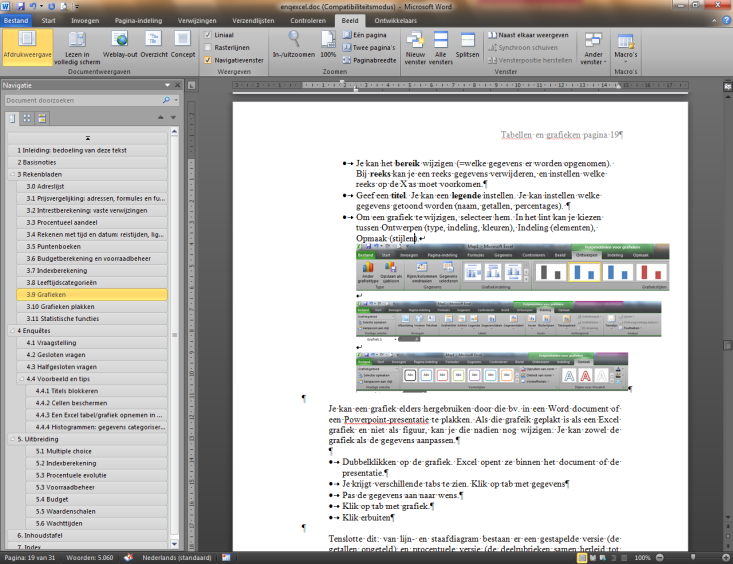 35
Una sección
Parte de texto con maquetaje particular
P.ej. Numerotación de páginas, columnas
Delimitada por final de sección
36
Header/footer para esta sección
Desactivar "Link to previous" / "Vincular al anterior"
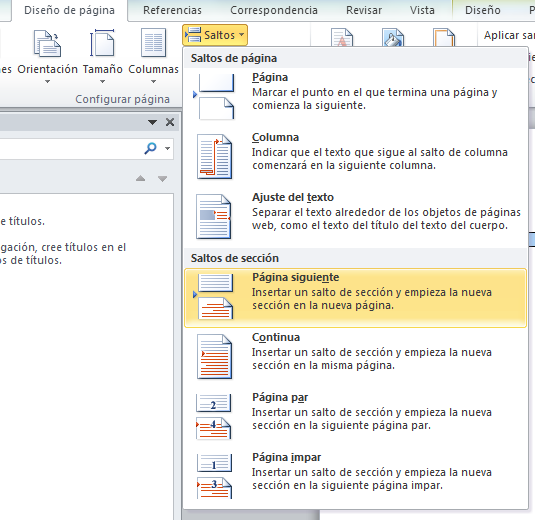 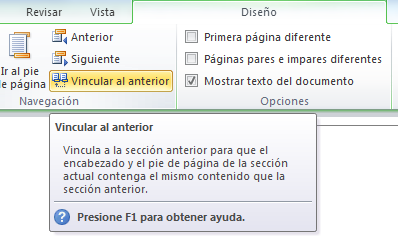 37
En una sección
Orientación, número de columnas
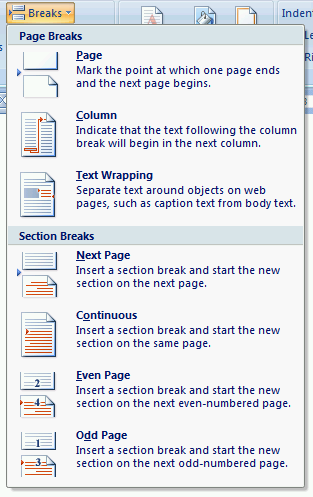 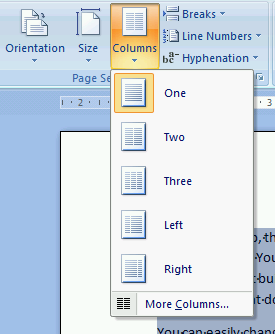 38
Referencias
Tabla de materias
Insertar, actualizar
Notas a pie de página
Bibliografía
Indice
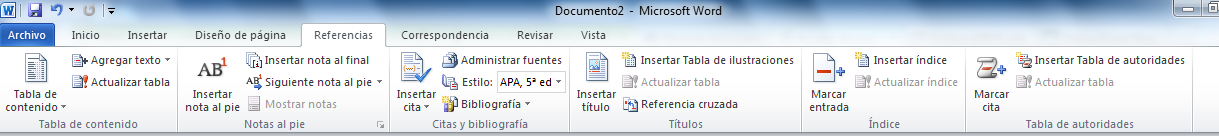 39
Word: referencias bibliográficas
Fuente = (referencia a) libro, artículo, página web …
Cita = referencia corta(Le Roy 2018)
Bibliografía = lista entera de las fuentes
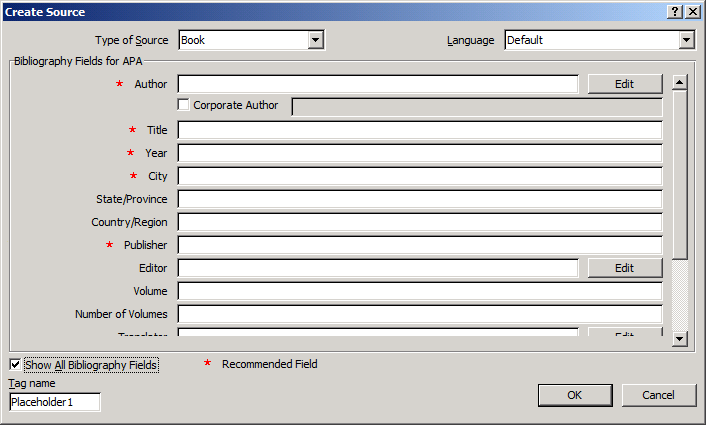 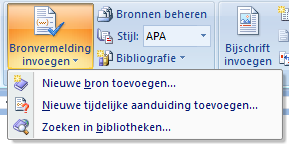 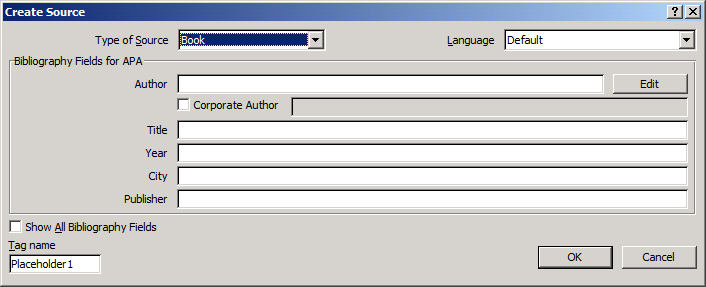 40
Aplicar un estilo / perfil
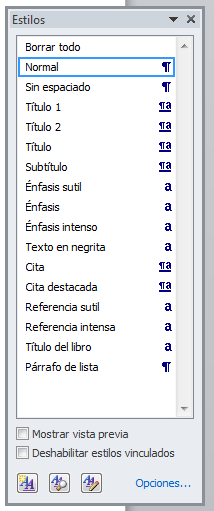 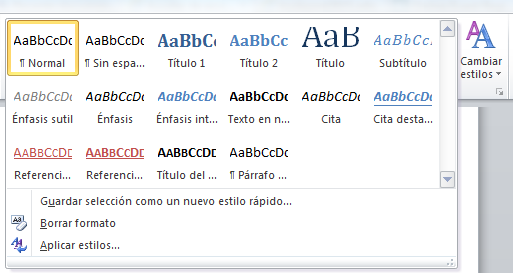 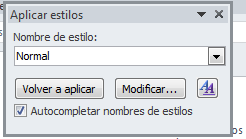 41
Modificar un estilo / perfil
Clic derecho, modificar
O formatear texto , seleccionar, clic derecho, Update to match selection
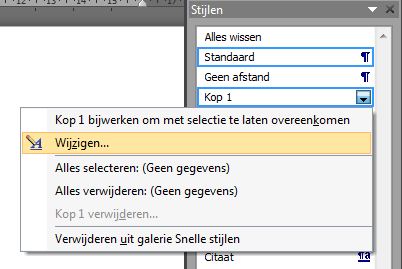 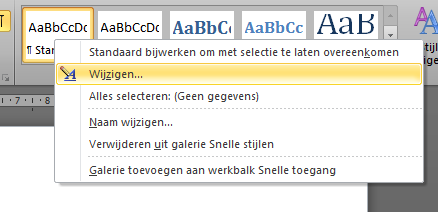 42
Tabla de contenidos
Referencias – indicar cuántos niveles
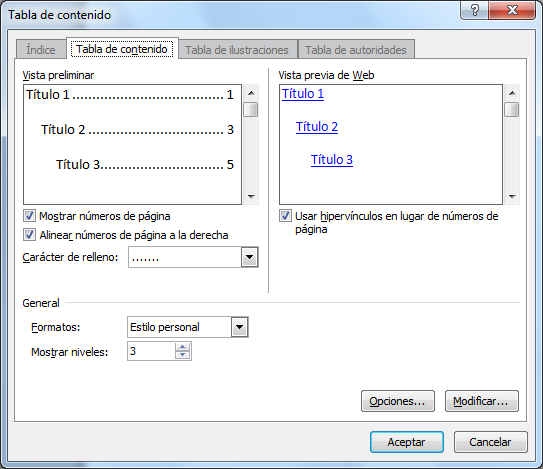 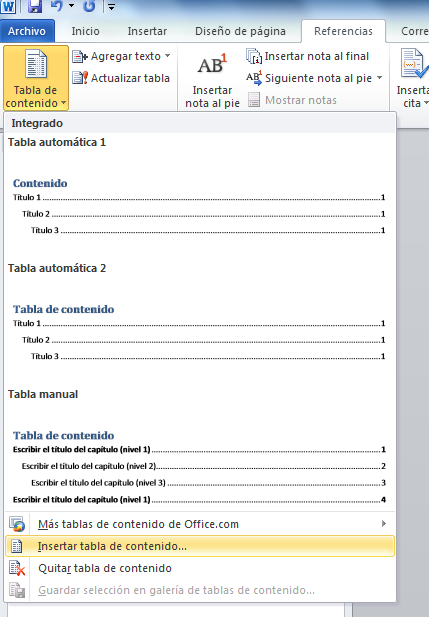 43
Tabla automatizada
Adaptar los perfiles
Aplicarlos a los títulos
Crear tabla
No formatear manualmente
44
Problemas
Final de página dentro de la cabecera
> Error: bookmark not found
Entrada blanca como cabecera
> Blanco en la vista de navegación
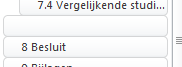 45
Evitar que aparezcan títulos de las páginas sin número
Se recogen todos los H1 etc
¿Indeseado? Crear otro estilo (copia), y cambiar el nivel a texto
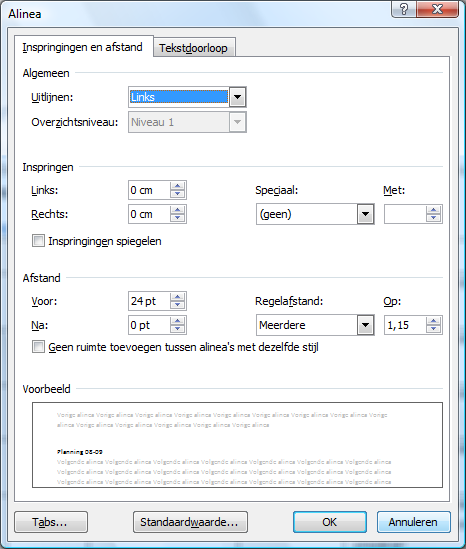 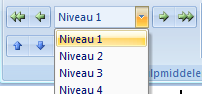 46
Crear índice – marcar entradas, insertar índice
47
Lista de tablas o figuras
Un perfil Figura
Aplicado a todos los textos que acompañan una figura
Crear lista
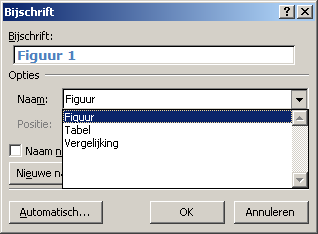 48
Colaborar
49
Principio
Documentos en línea
Acceso selectivo y protegido
Evitar el correopara mandarse archivos
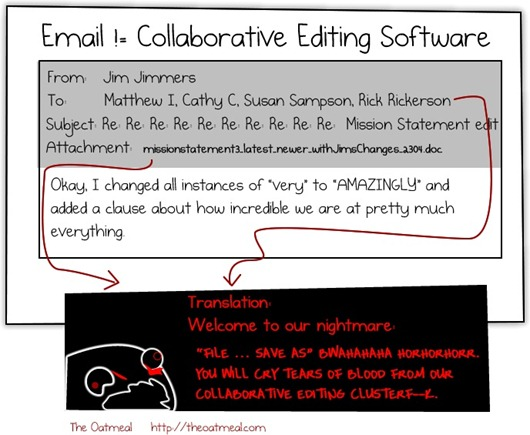 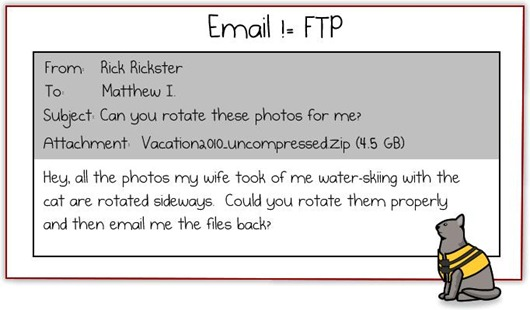 50
Plataformas
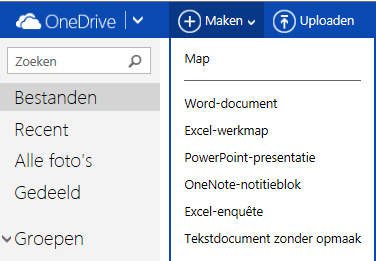 Googe drive – drive.google.com
OneDrive
(Dropbox es muy mala idea porque no hay acceso en solo lectura )
Demo: un texto compartido vía un enlace / dirección acortada por cort.as
51
OneNote
Apuntes
Texto e ilustraciones

Colaboración
Ilustración
52
Alternativas
Basqet
Circusponies (Mac)
Evernote
MobileNoter
53
Office 365: una plataforma profesional
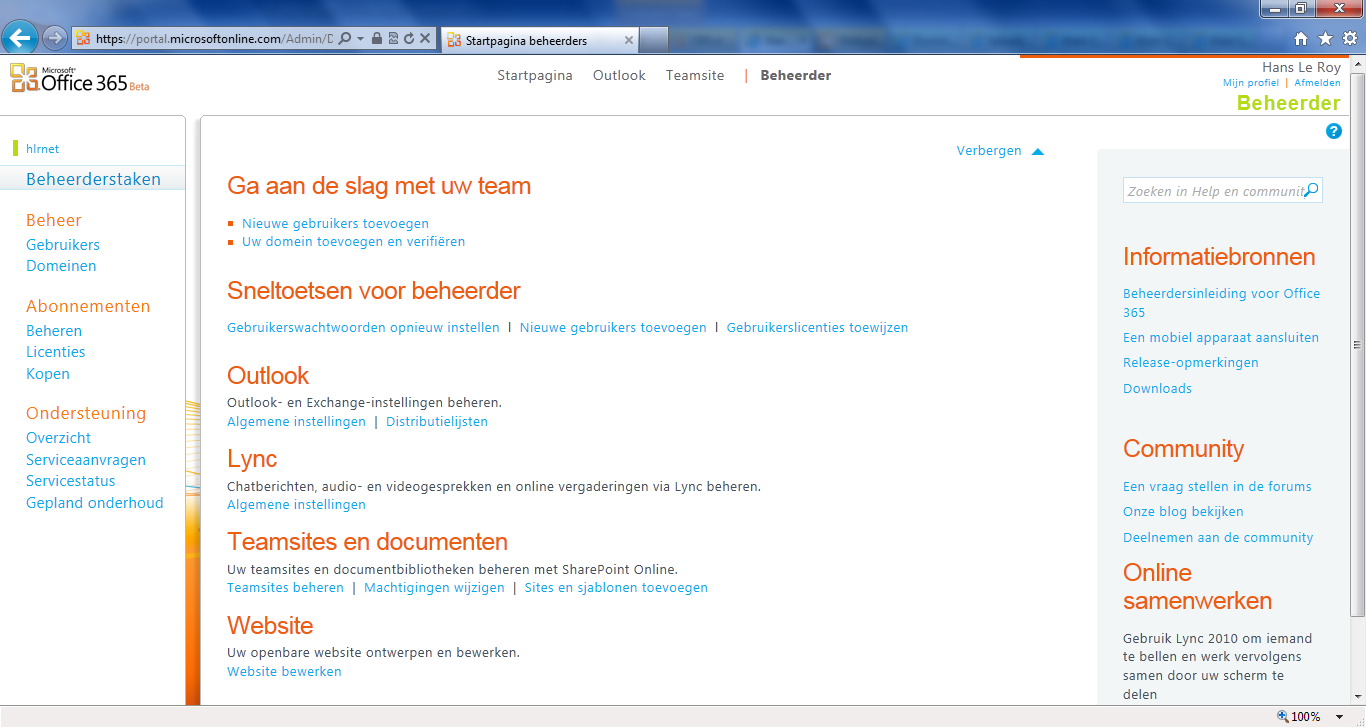 54
OneDrive vs Dropbox
DB: simpre sincronizado / archivos compartidos suiempre visibles
OD: sincronización  opcional (W8.1) / los archivos compartidos por otros no comen espacio
OD: posibilidad de compartir en solo lectura
55
Plataformas
56
ZOHO.com
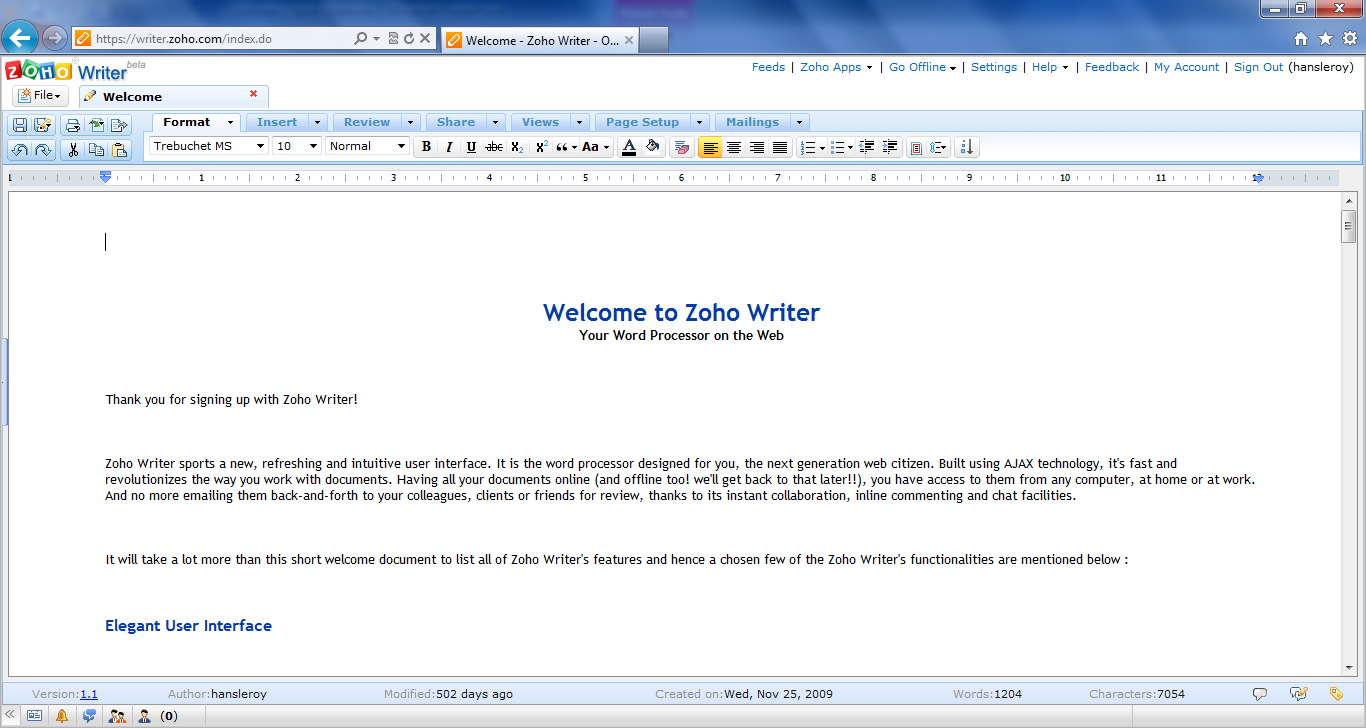 57
Feng Office
ZOHO en tu propio servidor
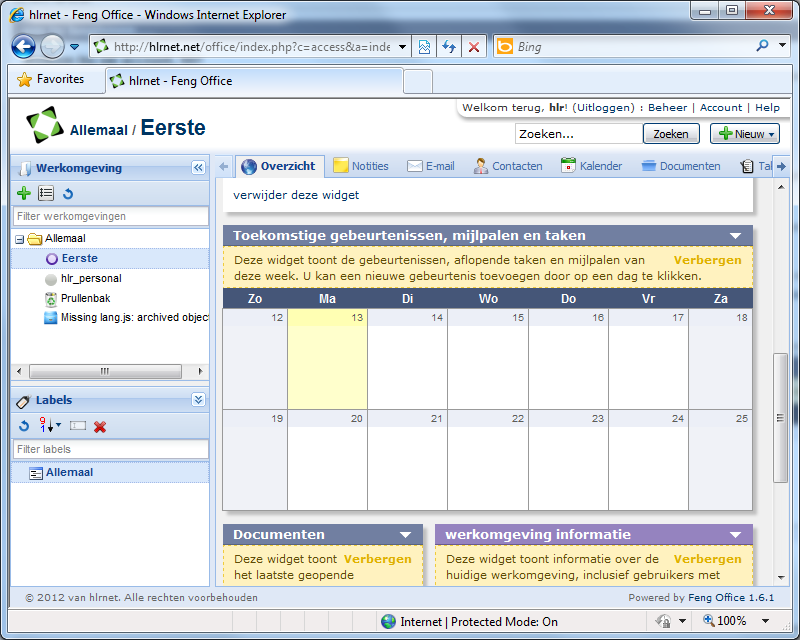 58
Google drive
Drive.google.com
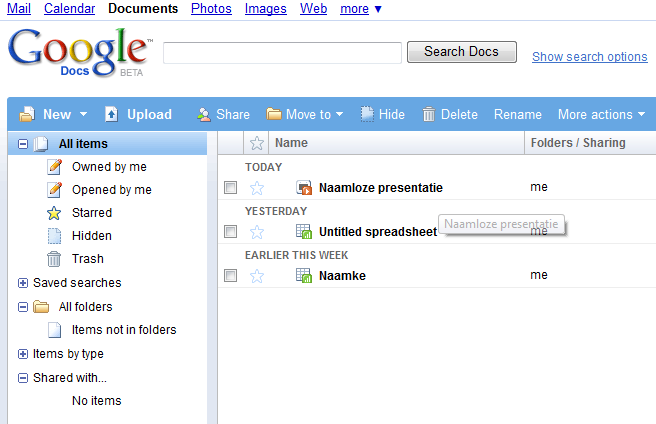 59
¿Inquieto por la seguridad?
Base
Microsoft Security Essentials
Malwarebytes antimalware
SUPERantipsyware
ESET online scanner
Una buena dosis de desconfianza
Y cuidado con brechas en la privacidad (FB)
60
Malwarebytes
www.malwarebytes.org
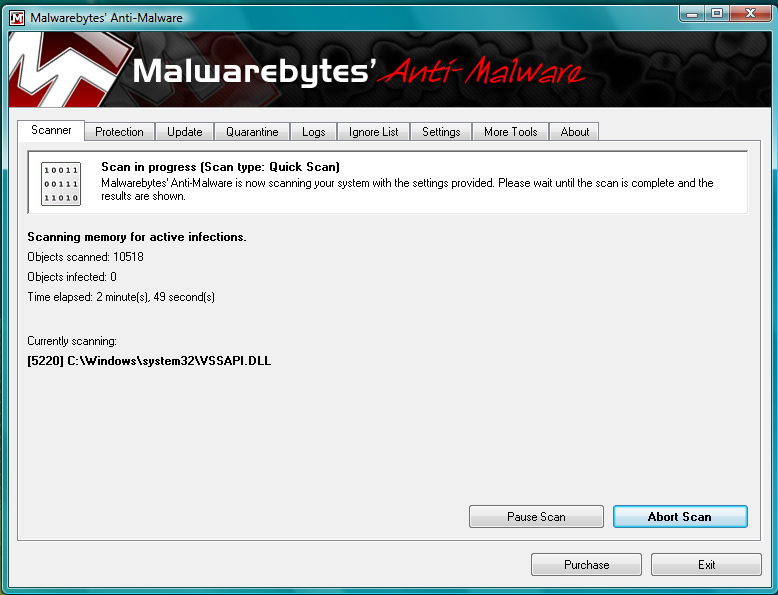 61
Microsoft: más
http://www.microsoft.com/nl-nl/security/pc-security/default.asp
Microsoft Safety Scanner
Microsoft Security Essentials (en Win8)
62
Seguridad: un par de videos
See how easily freaks can take over your lifehttp://youtu.be/Rn4Rupla11Mhttp://youtu.be/nyBAozUjGes 
Man In The Middle Attack - Ethical Hacking Example http://youtu.be/-hd7XG-b6uk 
WIFI - Man in the Middle Attack http://youtu.be/CunOukfJkSE 
How to survive botnet attacks - Understanding Botnets and DDOS attacks for dummieshttp://youtu.be/1YiYBoeci7k 
Playlist http://tinyurl.com/kaddzlj
63
Vuestras herramientas: escritura
Diccionarios 
unilingües, traducción, temáticos
Verificación de ortografía
Word, LibreOffice.org
Diccionarios en línea
www.rae.es/palabra
Corpus
www.corpusdelespanol.org
64
Corpus del español
Buscar
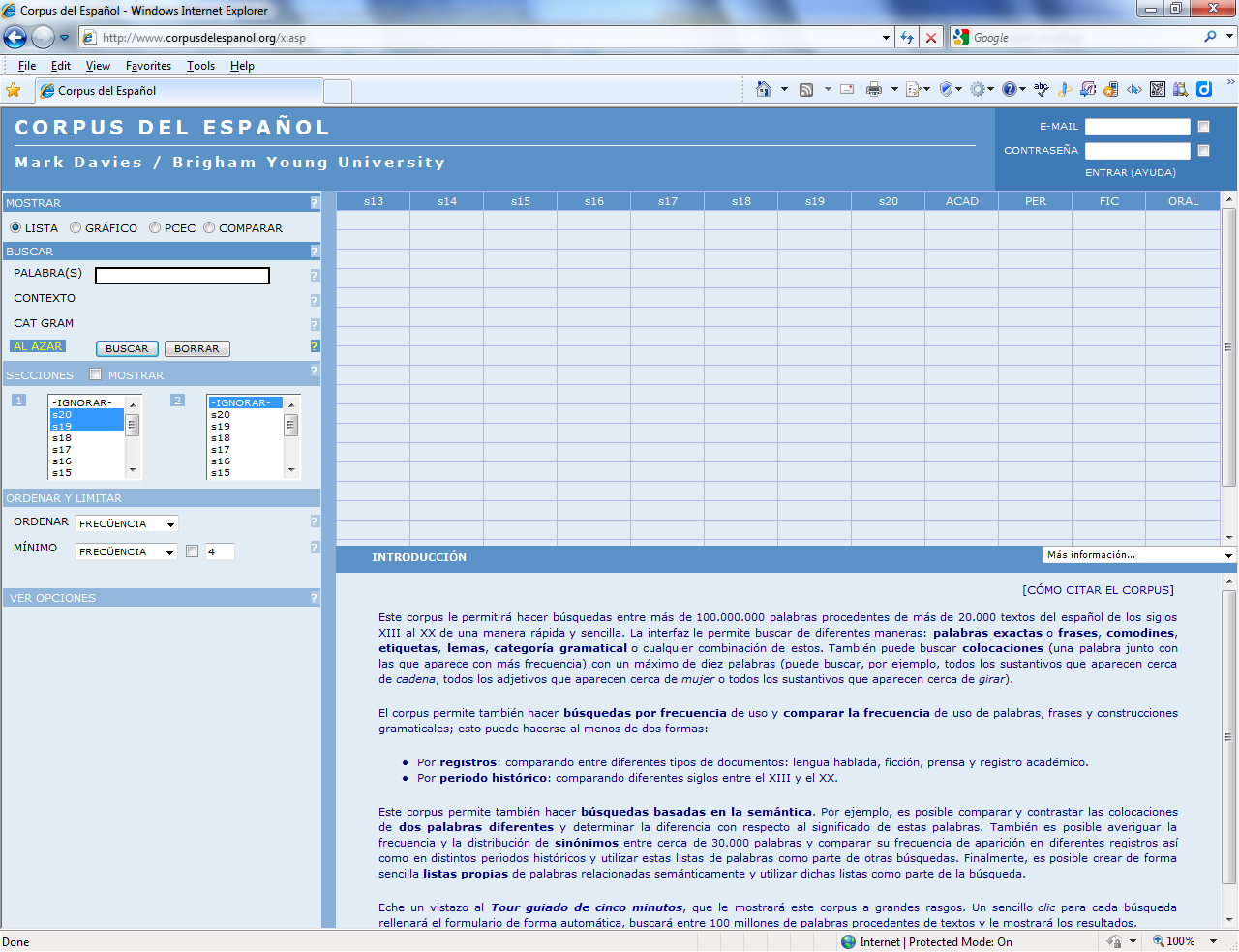 65
Corpusdelespañol
Resultado: palabra en contexto
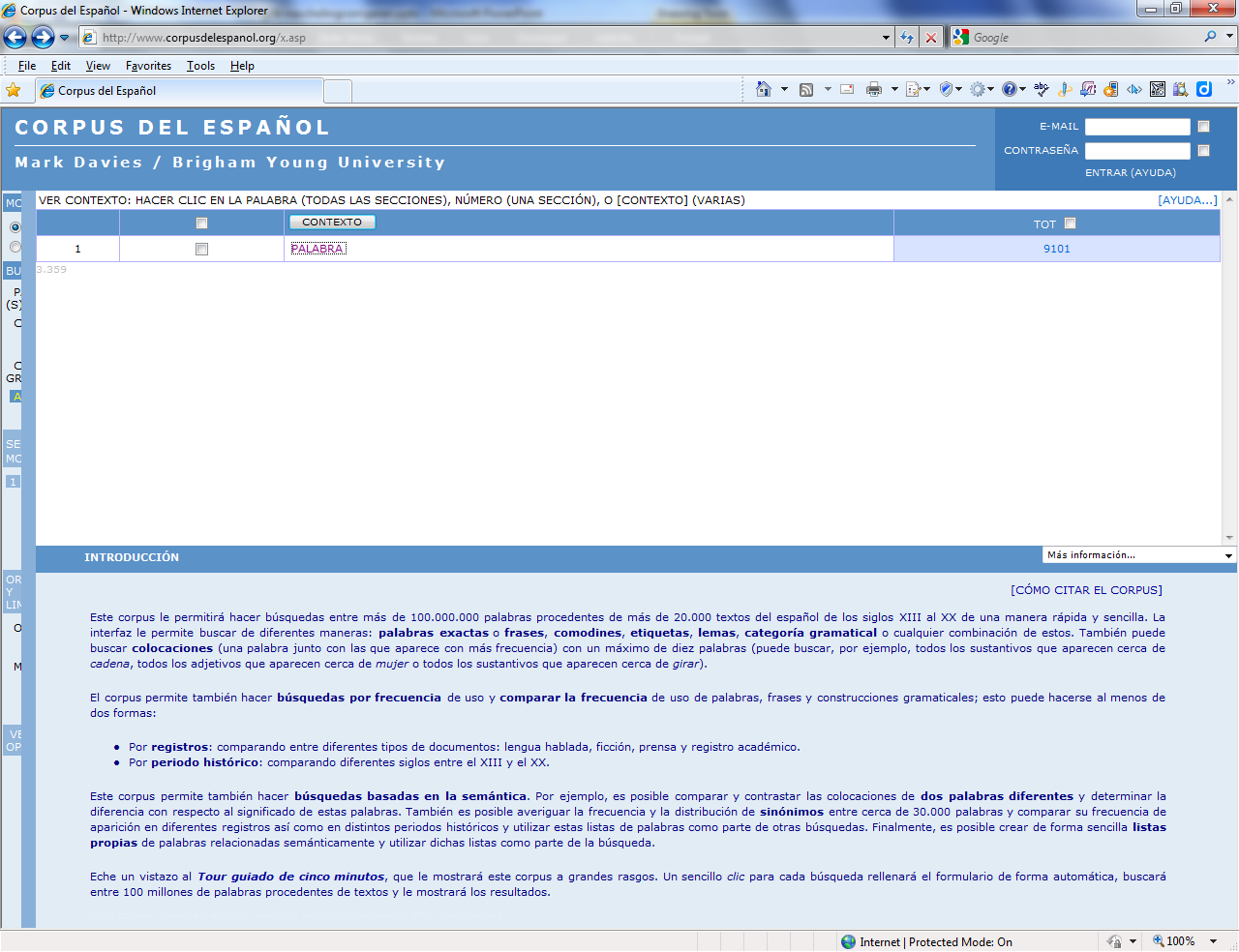 66
Linguee: traducción en contexto
67
Deepl.com: traducción de textos seguidos
68
¿Cómo decir (de otra manera)?
Sinonimia.net
Sinonimos.org
69
Sinonimia.net
Definiciones con la palabra
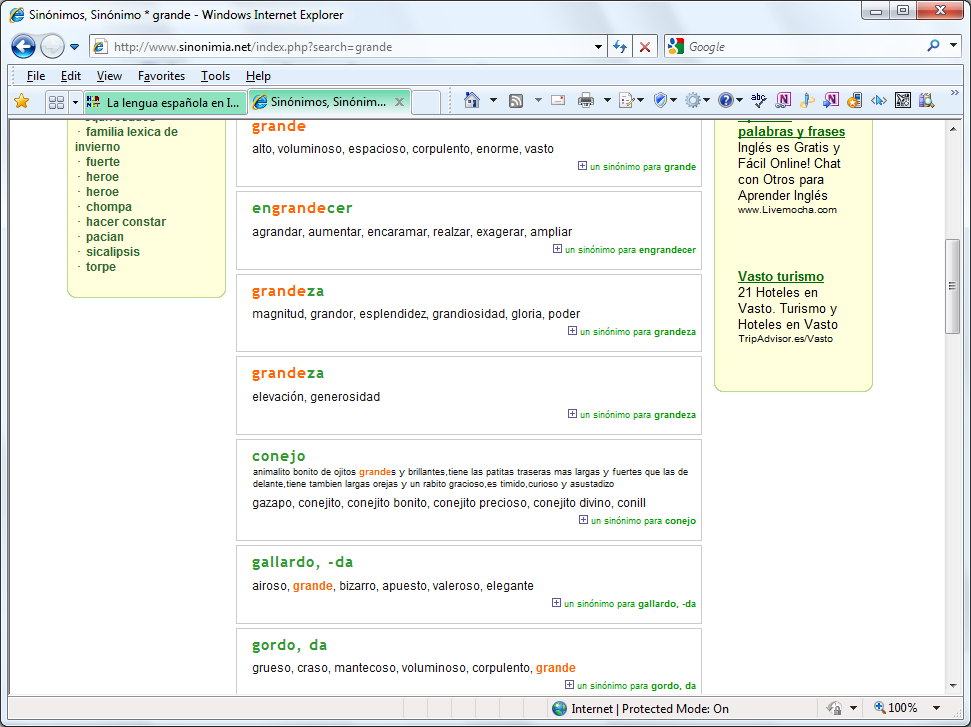 70
Sinonimos.org
sinonimos.org/palabra
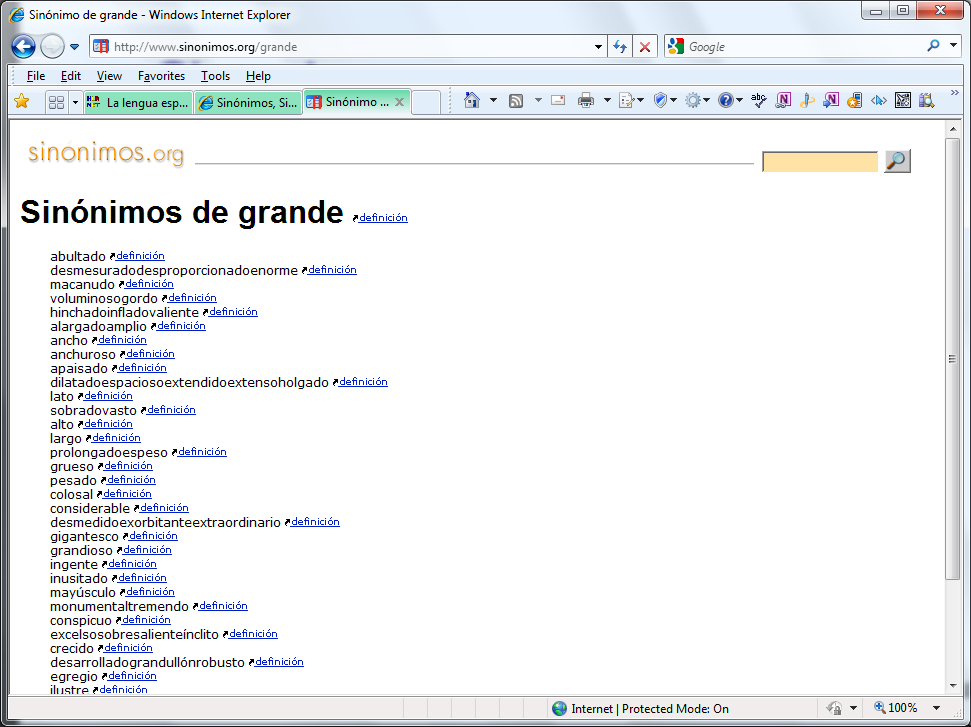 71
INSPIRASSION.com
72
¿Preguntas?
Hans Le Roy
www.hlrnet.com
hans.leroy@odisee.be
hlr@hlrnet.com
73